Домашние  животные
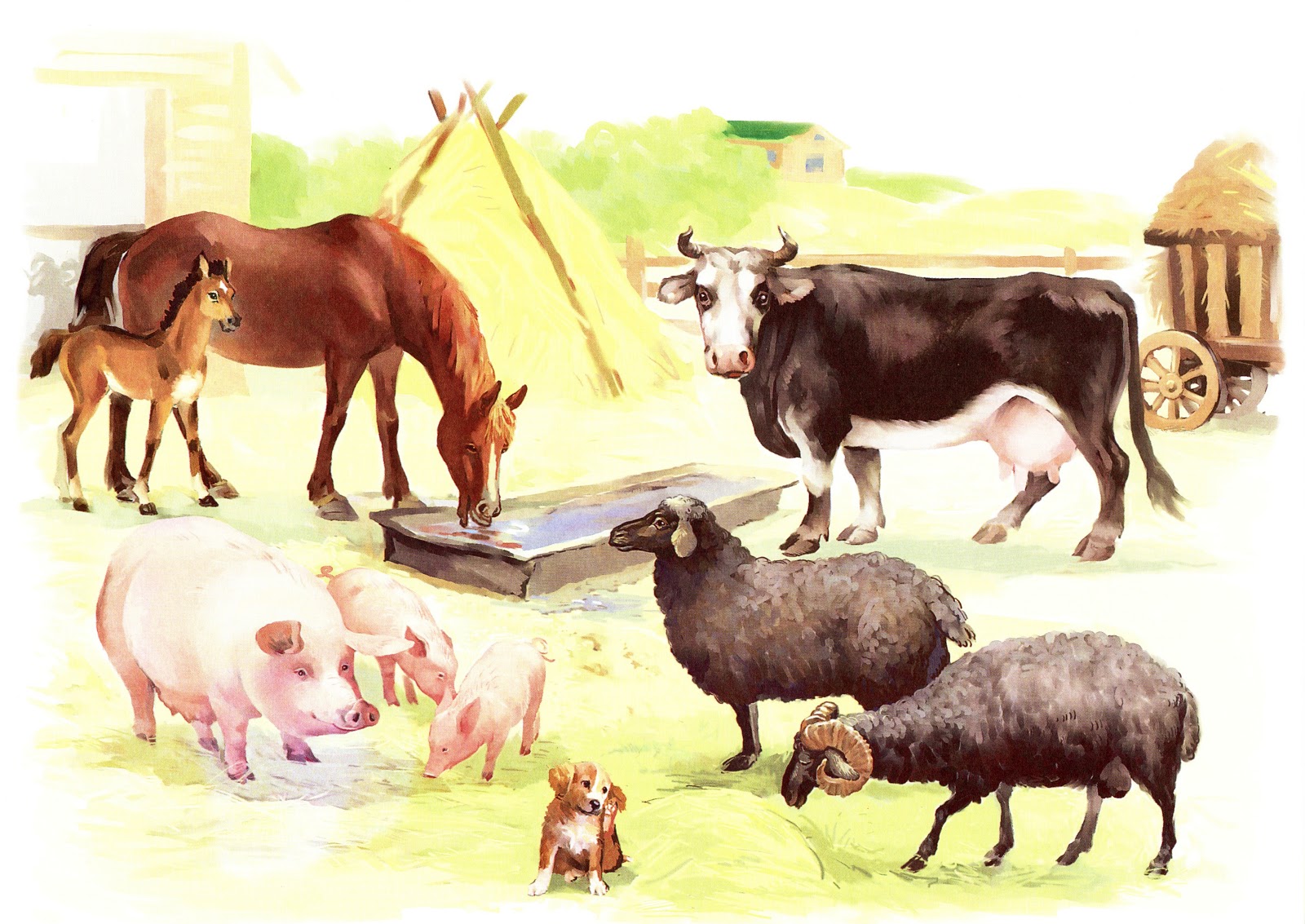 Подготовила воспитатель МБДОУ ДС КВ № 24  Петрий  Людмила
Программное содержание:
Продолжать знакомить детей с домашними животными;
Учить узнавать и правильно называть животных и их детёнышей;
Развивать творческие способности, мышление, воображение, память;
Воспитывать любовь и бережное отношение к природе и животному миру.
ЗагадкаГладишь - ласкается,Дразнишь - кусается.
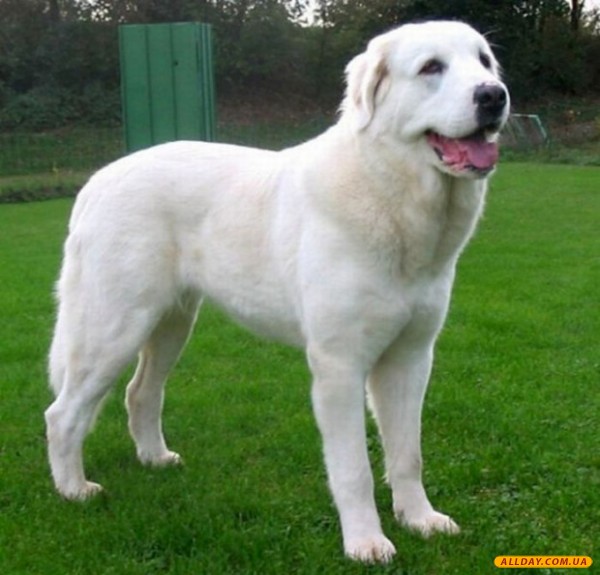 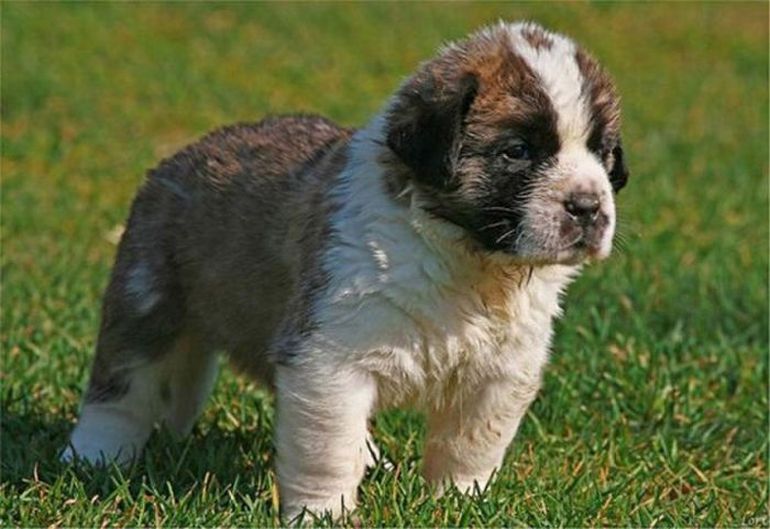 собака                                  щенок
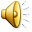 Загадка Мягкие лапкиа в лапках царапки
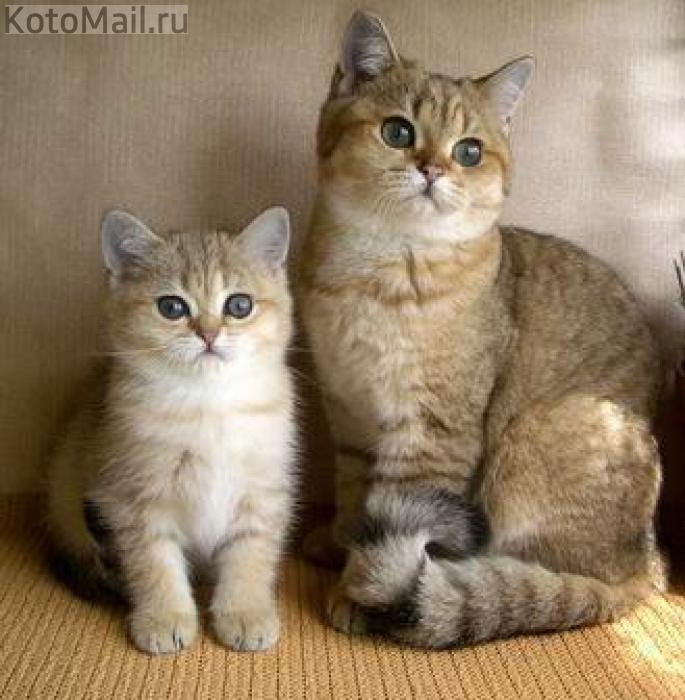 Котёнок                                            Кошка
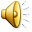 Загадка У неё рога, копыта,И на всех глядит сердито,Но добрей она щенка,и нальёт нам молока (корова)
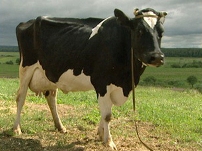 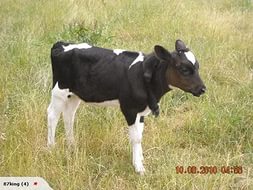 корова                                          телёнок
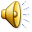 ЗагадкаБыстрее ветра я скачу,''Цок-цок,'' – копытами стучу,Я громко ''иго-го'' кричу,Садись на спину – прокачу!(Лошадка)
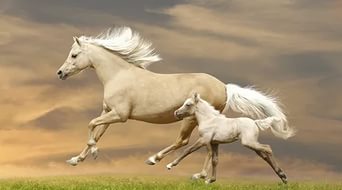 лошадь                 жеребёнок
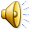 ЗагадкаЭто кто ж такой рогатый?Да ещё и бородатый?Молоко даёт исправно,Вкусное, полезноеДнём гуляет по двору,С кустиков дерёт кору,Смотрит хитро мне в глазаБородатая (коза)
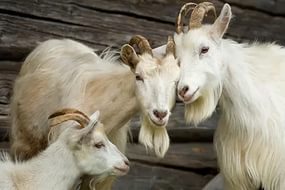 козёл        коза                               козлёл
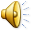 Кто такие домашние животные?
Домашними называют животных потому что:
Их разводят люди;
Кормят и защищают их люди;
Люди строят для них жилища;
Люди заботятся об их детенышах.
Физминутка
Мы - веселые мартышки,Мы играем громко слишком.Все ногами топаем,Все руками хлопаем,Надуваем щечки,Скачем на носочках.Дружно прыгнем к потолку,Пальчик поднесем к вискуИ друг другу дажеЯзычки покажем!Шире рот откроем ,Гримасы все состроим.Как скажу я слово три,Все с гримасами замри.Раз, два, три!
Дидактическая игра«Кто что ест?»
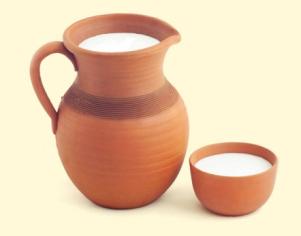 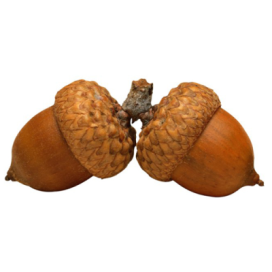 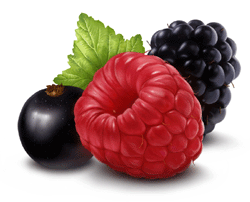 Дидактическая игра«Кто что ест?»
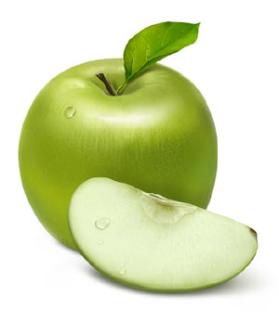 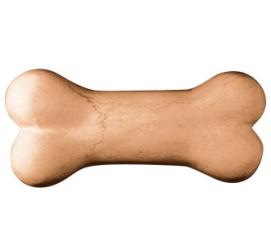 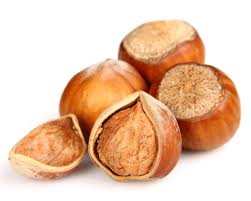 Четвертый лишний
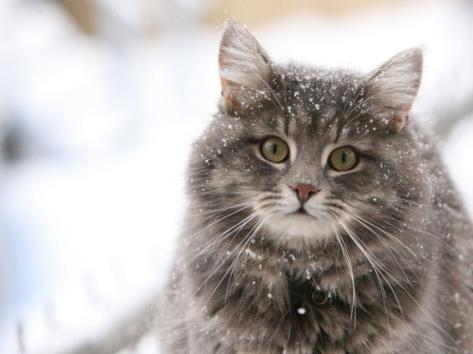 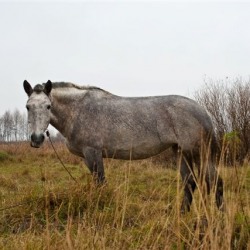 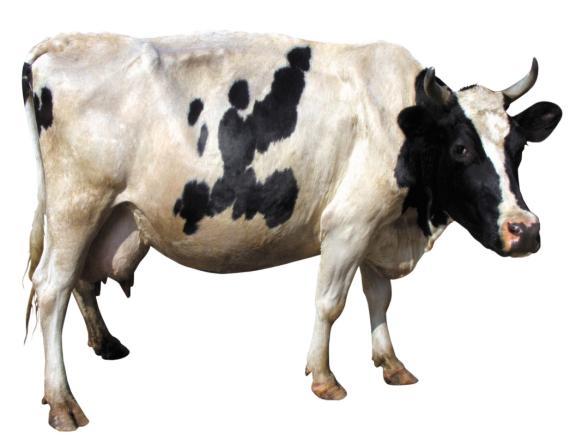 Проверь  себя
Какие животные называются домашними?
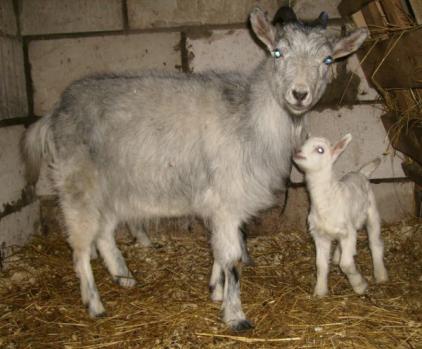 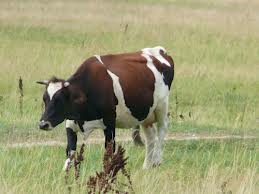 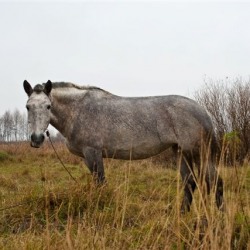 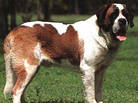 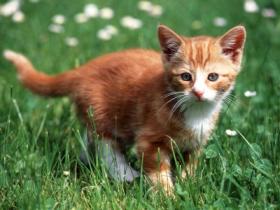